LTRID Network Maps
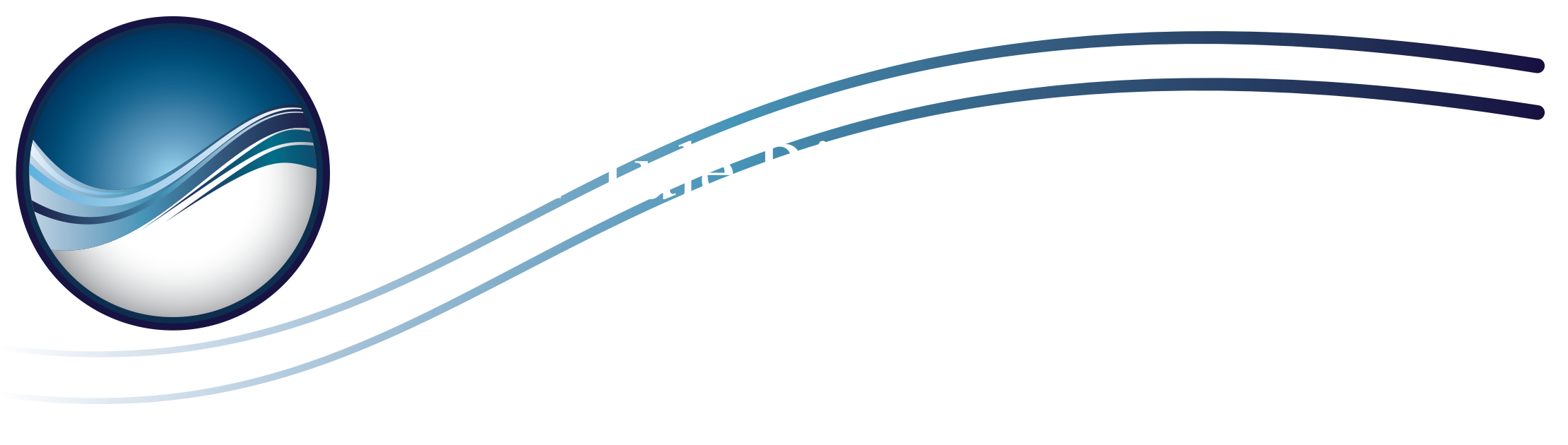 As of 12/27/2022

By: Henry S.

Engineering Tech/ IT
Typological illustration with Network Configuration
Physical Host
OS: Windows Server 2008 R2
User Profiles: Administrator | Time Clock | TruePoint
TopologicalNetwork Map
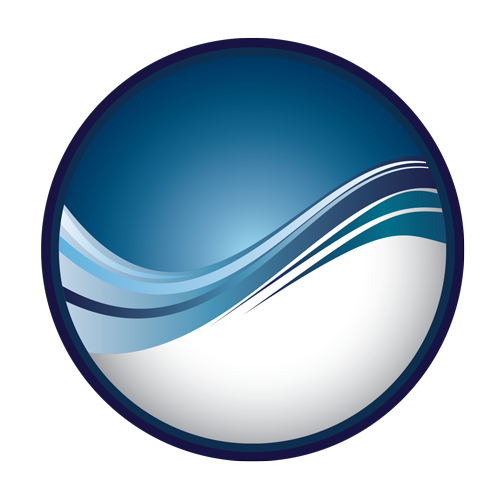 TIME CLOCK
SERVER O3
TruePoint
Hypervisor
SERVER 02
SERVER 01
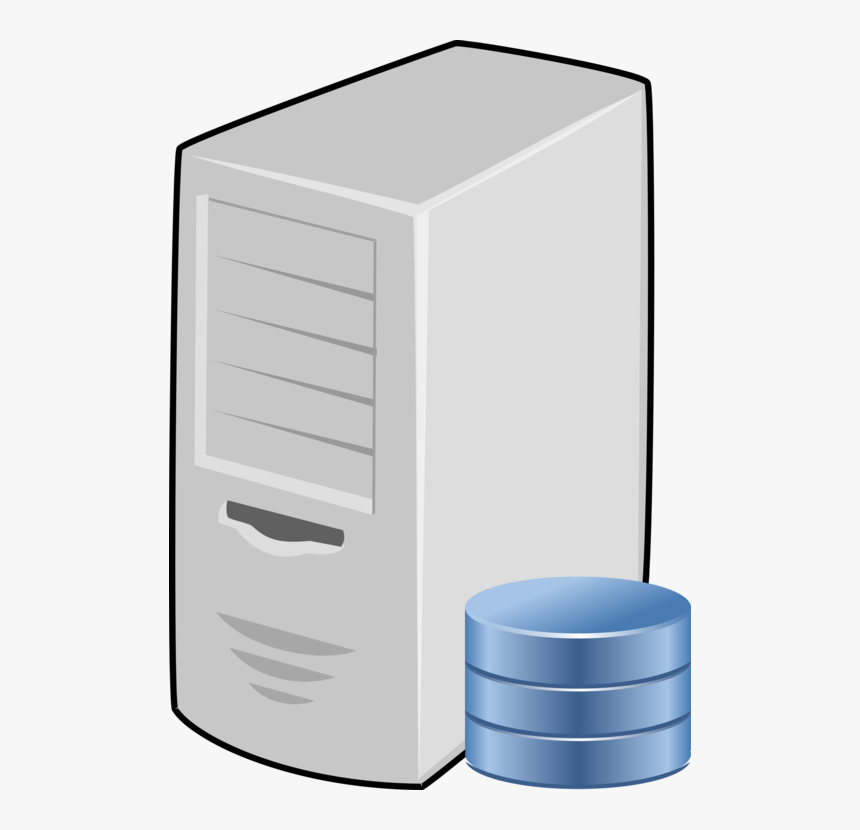 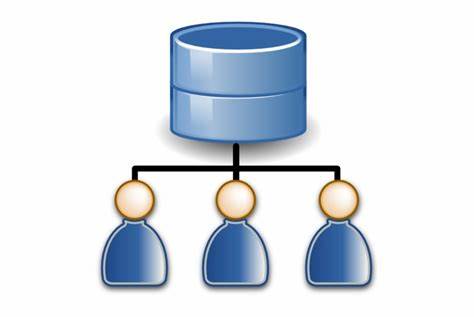 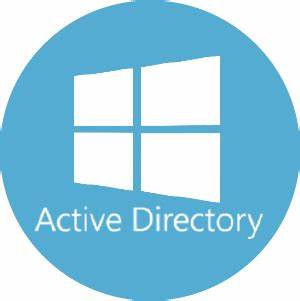 Physical Host
OS: Windows Server SMB 2011
TopologicalNetwork Map
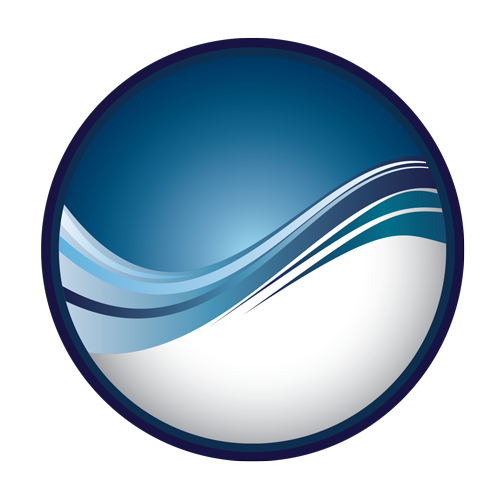 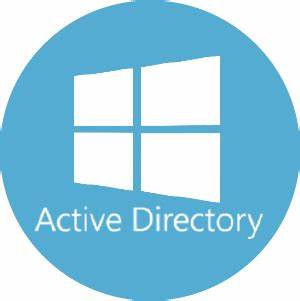 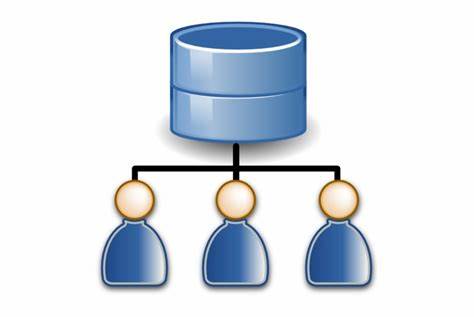 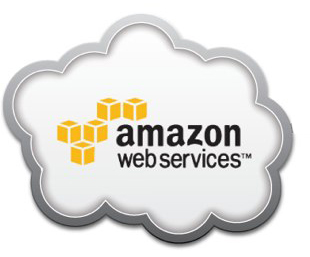 Local Server to AWS Cloud
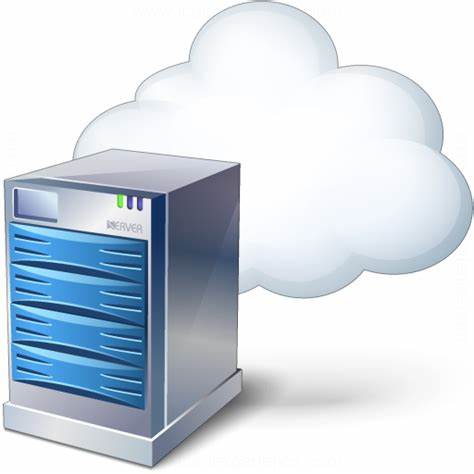 This Photo by Unknown Author is licensed under CC BY-SA-NC
IP: 10.xxx.xxx.xxx
IP: 192.xxx.xxx.xxx